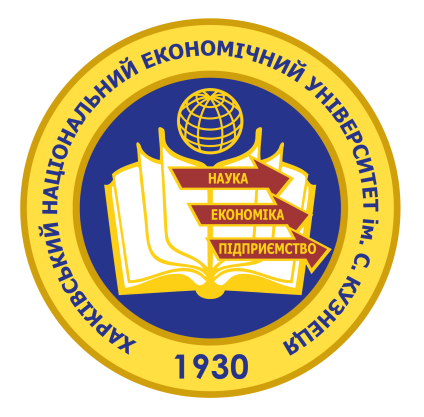 Кластерний аналіз макроекономічного становища країн у контексті європейської інтеграції
Липовецький Б.Г.,
студент 1 року ОКР магістрфакультету економічної інформатики
ХНЕУ ім. Семена Кузнеця
Мета
Ідентифікація положення України та країн-кандидатів для вступу в ЄС, серед країн членів ЄС, на основі аналізу основних макроекономічних показників.
Основним методом дослідження в рамках мети роботи було визначено кластерний аналіз
Етапи кластерного аналізу
Фактори макроекономічного розвитку
Алгоритм k-means
Gap-статистика
порівнює суму внутрішньокласових дисперсій для різних значень k та їх очікуванні значення при рівномірному розподілені даних
Gap-статистика
Результати кластерного аналізу
Висновки
В результаті кластерного аналізу в першу групу увійшли країни, які мають усереднені показники макроекономічного розвитку. В другу групу увійшли найрозвиненіші країни Європейського союзу. До третьої групи увійшли розвинені країни з високим показником державного боргу. Македонія потрапила до четвертої групи, в яку входять переважно країни, що увійшли до Європейського Союзу під час останнього розширення, тобто ця група об’єднує країни з найслабшими економіками. Всі країни-кандидати до Європейського Союзу, окрім Македонії увійшли до окремого кластеру. Це свідчить про те, що за показниками макроекономічного розвитку ці країни не готові до інтеграції в ЄС.
Дякую за увагу!